Invasive Plants and Wildfire in Arizona
Willie sommers – invasive plant program coordinator
October 8, 2020
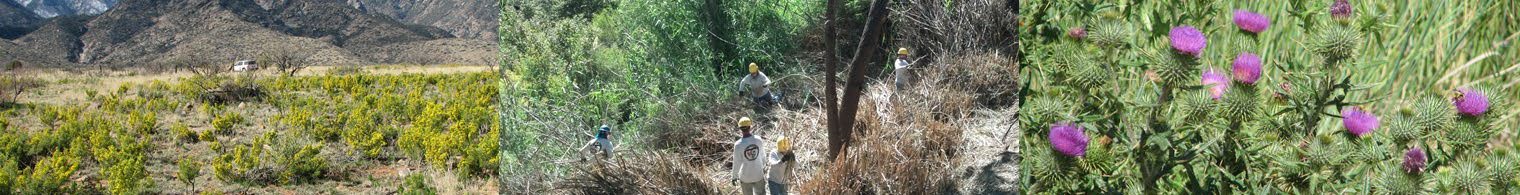 Overview
Invasive Plant Grant Program
 Weeds as a ‘biological wildfire’
 Wildfire prevention through fuels reduction
 What to do post fire
 Opportunities for the future
Invasive plant grant program
Addition of state funds…
 In 2019, per ARS 37-1309, the nonnative vegetation species eradication fund was established consisting of legislative appropriations for DFFM to provide grants
 For the 2019 grant cycle, there was $2M available for invasive plant projects; 11 projects were funded and have begun
 For the 2020 grant cycle and beyond, there will be $1M available each year through 2029
Giant reed (Arundo donax) in Marana
2019 IPG projects now underway
Primary target species:
Saltcedar (5 projects)
Buffelgrass (2 projects)
Johnsongrass (1 project)
Other targets – Diffuse knapweed, giant reed, oleander, stinknet, yellow bluestem
Grant criteria
[Speaker Notes: IDC – rates over 10% can be allowed, and additional amount over 10% can count as match]
2020 IPG projects
IPG prioritization
Weeds as a ‘biological wildfire’
“Invasive noxious weeds have been described as a biological wildfire – out of control and spreading rapidly” (Dewey 1995)
Wildfires and weeds share much in common, including impacts, spread, and management
Wildfire – temporary impacts; recovery occurs
Weeds – often long-term or permanent impacts; weeds remain on site and multiply
Spread is similar too; weed seeds are like embers that ignite spot fires
Elements of effective management
WildfireS
WeedS
1. Prevention
2. Detection 
3. Suppression
4. Site rehabilitation
1. Prevention
2. Detection 
3. Control 
4. Revegetation
Prevention
First line of defense
 Lands not presently infested can be prioritized – Do we currently think about this?
 Education – Desert Defenders program in the Phoenix area; Invasive Plants Ranger Program in the Flagstaff area; Sonoran Desert Weedwackers in Tucson; info graphics and other means of improving public awareness
 Regulation – State-listed Noxious Weeds and associated restrictions per the Arizona Department of Agriculture (Class A, B and C Noxious Weeds); list updated in 2019
Detection
Early detection is key
 Proper identification – especially true for plants like thistles – is it a native wildflower or a non-native noxious weed?
 Timely reporting and mapping 
 Can the invasive plant be removed when it’s initially detected? 
 EDRR – early detection, rapid response
Suppression (control)
Four step process for fire fighters
Rapid response – also called ‘initial attack’ (IA) in the fire world
Size-up – developing the best plan of attack 
Containment – stopping further spread, knowing the direction of spread, and putting out spot fires outside of a containment zone 
Mop-up – find and extinguish every live ember in a containment zone.  In the weeds world, this means eradication of every plant or every seed.  This could take a few days on a wildfire but a few years on a noxious weed infestation
Suppression (control)
Rapid response
Containment
Suppression of weeds (containment)
Revegetation
Active vs. passive revegetation
 Reseeding or container stock, use of tall pot plants to improve establishment
 Irrigation
 Herbivory protection
 Secondary weed control
 Climate change scenarios
 Genetic variability
Photo courtesy of Yuma Crossing National Heritage Area
Wildfire prevention – fuels reduction
Wildfire prevention
Fuels reduction
Protect critical infrastructure (e.g., bridges)
 Values at risk – communities, homes, utility corridors, water supplies, sensitive wildlife habitat
 Defensible space – reduces fire danger when wildfire comes
 Zone 1 = 30 feet of lean, clean and green
 Zone 2 = 100 feet of reduced fuel
Desert invaders – fuel for wildfire
Biggest offenders are:
Stinknet (Oncosiphon piluliferum)
Saltcedar (Tamarix spp.)
Malta starthistle (Centaurea melitensis)
Buffelgrass (Penisetum ciliare)
Fountain grass (Penisetum setaceum)
Red brome (Bromus rubens)
Sahara mustard (Brassica tournefortii)
Mediterranean grass (Schismus barbatus)
What to do post-fire?
California Native Plant Society – Fire Recovery Guide (2019)
 Erosion evaluation: slope erosion and drainage erosion
 Vegetation recovery evaluation: degree of severity and biomass consumption
 Post-fire checklist for land care (landowners)
 Be patient.  Lands have recovered many times after wildfires.  Once human-made debris is removed, the land will heal on its own in most cases.  It just needs time.
Opportunities for the future
Citizen science and volunteers help with prevention and EDRR / reporting / mapping
 Fuel breaks & prescribed fires
 Managing fire for resource benefit
 Digging in and protecting special places (e.g., Aravaipa Canyon)
 Fire recovery guide for Arizona?
 Applying wildfire concepts to IPG projects
 Commitment and dedication
Photo courtesy of the Arizona Wilderness Coalition